Introduction to Bacteria
USDA NIFSI Food Safety in the Classroom©
University of Tennessee, Knoxville 2006
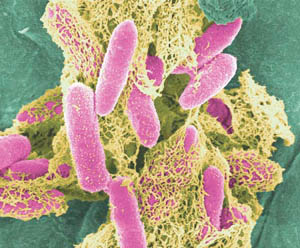 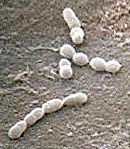 E. Coli O157:H7 can make you very sick.
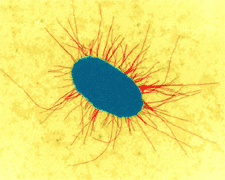 Streptococcus can cause strep throat.
This E. coli helps you digest food.
What are bacteria?
Single celled organisms

Very small

Need a microscope to see

Can be found on most materials and surfaces

Billions on and in your 
   body right now
USDA NIFSI Food Safety in the Classroom©
University of Tennessee, Knoxville 2006
What  do they look like?
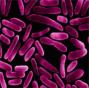 Three basic shapes
Rod shaped called bacilli (buh-sill-eye)
Round shaped called cocci (cox-eye)
Spiral shaped

Some exist as single cells, others 
cluster together
Bacilli
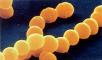 Cocci
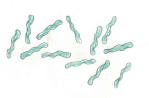 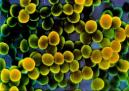 Spiral
Cluster of cocci
USDA NIFSI Food Safety in the Classroom©
University of Tennessee, Knoxville 2006
Bacteria are ALIVE!
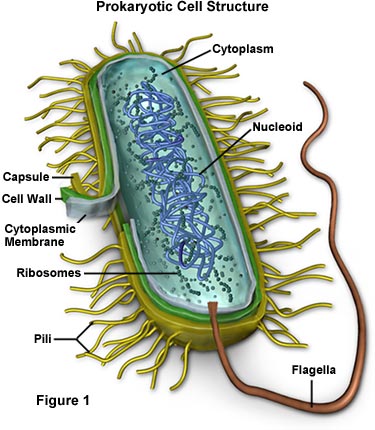 What does it mean to be alive?

They reproduce (make more of themselves)

They need to eat
USDA NIFSI Food Safety in the Classroom©
University of Tennessee, Knoxville 2006
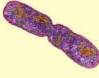 How do bacteria reproduce?
Grow in number not in size
Humans grow in size from child to adult

Make copies of themselves by dividing in half
Human parents create a child
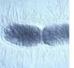 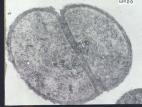 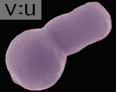 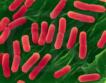 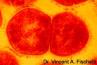 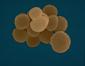 USDA NIFSI Food Safety in the Classroom©
University of Tennessee, Knoxville 2006
Cellular organism copies it’s genetic information then splits into two identical daughter cells
Spore Formation: Endospore
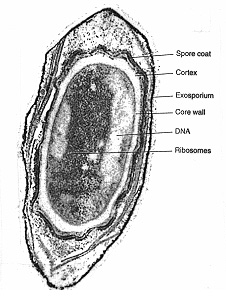 A type of dormant cell 
Exhibit no signs of life
Highly resistant to environmental stresses such as:
		-High temperatures
		-Irradiation
		-Strong acids
		-Disinfectants
Endospores are formed by vegetative cells in response to environmental signals that indicate a limiting factor for vegetative growth, such as exhaustion of an essential nutrient.
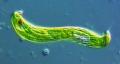 Photosynthetic bacteria
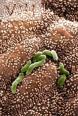 Harmless bacteria on the stomach lining
How do bacteria eat?
Some make their own food from sunlight—like plants

Some are scavengers
Share the environment around them

Example:  The bacteria in your stomach are now eating what you ate for breakfast

Some are warriors (pathogens)
They attack other living things 

Example:  The bacteria on your face can attack skin causing infection and acne
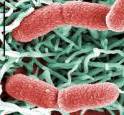 E. Coli O157:H7
 is a pathogen
USDA NIFSI Food Safety in the Classroom©
University of Tennessee, Knoxville 2006
What is a pathogen?
Bacteria that make you sick

Why do they make you sick?

To get food they need to survive and reproduce

How do they make you sick?

They produce poisons (toxins) that result in fever, headache, vomiting, and diarrhea and destroy body tissue
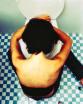 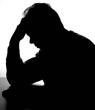 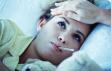 USDA NIFSI Food Safety in the Classroom©
University of Tennessee, Knoxville 2006
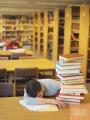 Where do you get a pathogen?
Indirect contact
Contact with people who are sick

Direct or indirect

Food, Water, or other Surfaces that are contaminated
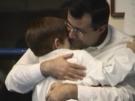 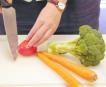 Foods that could be contaminated
USDA NIFSI Food Safety in the Classroom©
University of Tennessee, Knoxville 2006
Direct contact
A Closer Look – Where do you get a pathogen
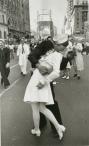 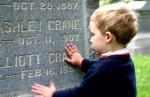 Direct Contact
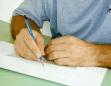 Indirect Contact
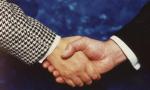 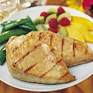 Foods and water may be contaminated
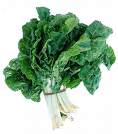 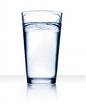 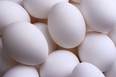 USDA NIFSI Food Safety in the Classroom©
University of Tennessee, Knoxville 2006
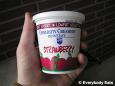 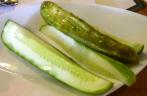 Are all bacteria pathogens?
No, most are harmless

Some are even helpful
Examples of helpful bacteria:
Lactobacillus:  makes cheese, yogurt, & buttermilk and produces vitamins in your intestine

Leuconostoc:  makes pickles & sauerkraut

Pediococcus:  makes pepperoni, salami, & summer sausage
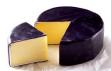 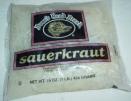 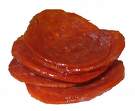 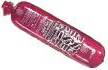 USDA NIFSI Food Safety in the Classroom©
University of Tennessee, Knoxville 2006
Symbiosis
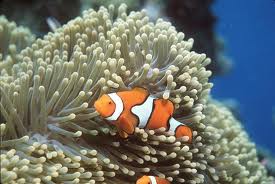 Close relationship between to species in which at least one species benefits from the other
Live together for LIFE
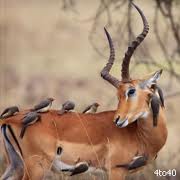 A Closer Look – Helpful Bacteria
www.bioweb.usu.edu
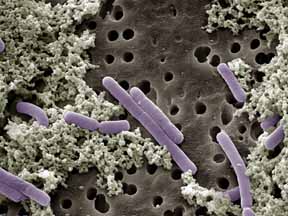 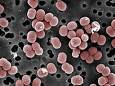 Pediococcus  - used in production of fermented meats
Lactobacillus casei – found in human intestines and mouth to improve digestion
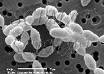 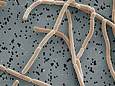 Leuconostoc cremoris – used in the production of buttermilk and 			sour cream
Lactobacillus bulgaricus – used in the production of yogurt
USDA NIFSI Food Safety in the Classroom©
University of Tennessee, Knoxville 2006
Mutualism
Symbiosis in which two of the species live together in such a way that both benefit from the relationship
Eg. E-coli
Parasitism
Bacteria exploit the host cell, injuring them
Eg. Mychobacterium tuberculosis
What are some common pathogens?
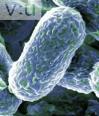 E. coli O157:H7
Pathogenic E. coli 
	(like O157:H7)
Found in ground beef, contaminated  fruits and vegetables

Salmonella
Found in raw meats, poultry, eggs, sprouts, fruit and vegetables

Listeria
Found in deli foods, lunch meats, smoked fish and vegetables
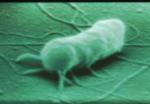 Salmonella
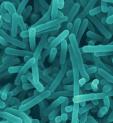 USDA NIFSI Food Safety in the Classroom©
University of Tennessee, Knoxville 2006
Listeria
Examples of Pathogens
Salmonella
E. coli O157:H7
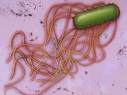 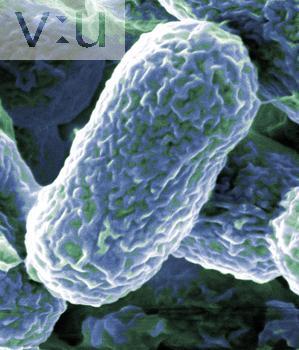 What shape are these bacteria? Cocci, bacilli, or spiral?
Staphylococcus aureus
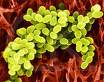 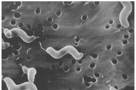 Campylobacter jejuni
USDA NIFSI Food Safety in the Classroom©
University of Tennessee, Knoxville 2006
How can I avoid pathogens?
Wash your hands often so you won’t transfer bacteria to your mouth or food

Warm water with soap for 20 seconds, rub hard between fingers and nails
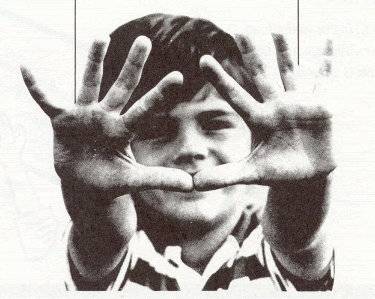 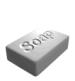 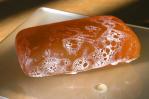 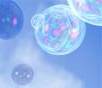 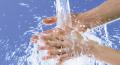 USDA NIFSI Food Safety in the Classroom©
University of Tennessee, Knoxville 2006
How can I avoid pathogens?
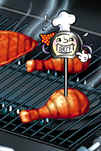 Cook food thoroughly to kill any pathogens that may be in your food

Store food properly to limit pathogen growth

Cold temperatures (40F)
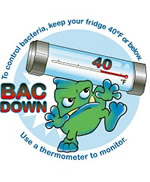 USDA NIFSI Food Safety in the Classroom©
University of Tennessee, Knoxville 2006
Nitrogen Fixations
Process by which nitrogen in the atmosphere is converted into a form that can be used by living things
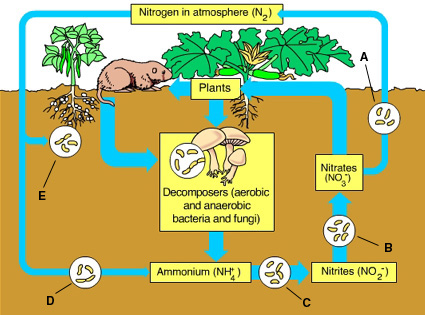 Review
Bacteria are living organisms

Most are harmless

A few are pathogens that make you sick

You can reduce the risk of getting sick by washing your hands and handling food properly.
USDA NIFSI Food Safety in the Classroom©
University of Tennessee, Knoxville 2006
Stained Bacteria Cells at 4x
Stained Bacteria Cells at 10x
Stained Bacteria Cells at 40x